Chapter 7
Substantial Evidence Review
1
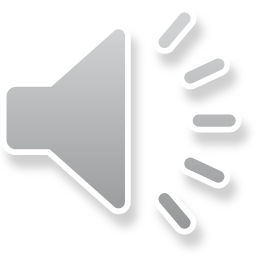 Substantial Evidence - Universal Camera v. NLRB, 340 US 474 (1951)
"[s]ubstantial evidence is more than a mere scintilla. It means such relevant evidence as a reasonable mind might accept as adequate to support a conclusion."
Accordingly, it "must do more than create a suspicion of the existence of the fact to be established. . . . [I]t must be enough to justify, if the trial were to a jury, a refusal to direct a verdict when the conclusion sought to be drawn from it is one of fact for the jury."
2
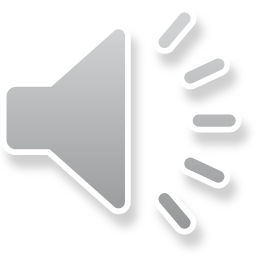 Federal Agency Review of ALJ Decisions
Assume there is a hearing before an ALJ, the ALJ prepares a recommended opinion, and the agency wants to overrule the ALJ.
May the agency substitute its decision for that of the ALJ?
Why is the agency in a different position than the court when reconsidering an ALJ decision?
Can the federal court reevaluate the evidence and substitute its finds for the agency’s?
What must the agency do when it wants to overrule an ALJ?
Justify its reasons in the record.
Why is this different in Louisiana for agency decisions by the DAL?
Does the agency have any authority to overrule the ALJ?
3
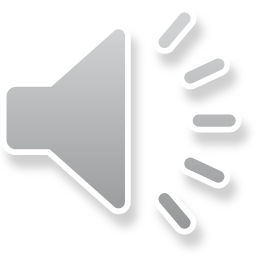 Agency Deference to the ALJ
Witness credibility decisions by the ALJ are difficult for the agency to reevaluate. 
Does this change with virtual (Zoom) hearings?
ALJ legal findings entitled to no deference by the agency.
Deference to scientific or technical findings by the ALJ will depend on the expertise of the reviewing board members and their staff.
4
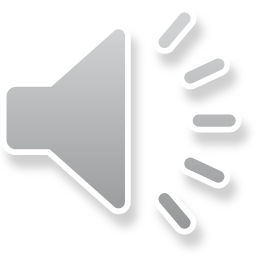 NLRB Smoking Hypo
Employee says he was fired for union activity and the company says it was for violating the smoking policy.
ALJ record shows the employee was smoking and his supervisor said this was why he was fired.
The employee claims he was fired for his union activity because other workers smoking with him were not fired. 
There is conflicting testimony from several witnesses, and the ALJ resolves these in favor of the company.
5
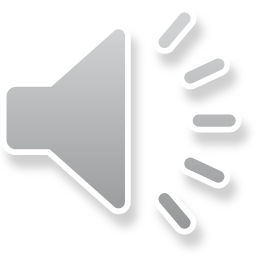 NLRB Board Review
Board sees this as typical union harassment case. 
Board does not believe that supervisor was unaware of employee’s union activity and thus rules against the employer.
If you are representing the employer before a court contesting the action, what are your arguments?
Is the Board positioned to reject witness testimony?
What if there was evidence of a strictly enforced anti-smoking policy?
6
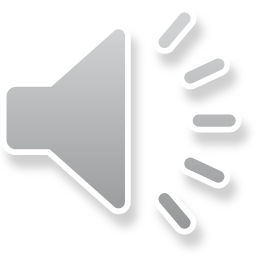 Mixed Law and Fact Decisions
Was a worker within course and scope of employment when he drowned trying to save a foundering swimmer at an employer function?
What do you need to decide if a worker is within course and scope?
What if the facts about the accident are not disputed, is this a pure legal question?
Can this be purely legal since the law still has be applied to the facts, even if they are not disputed?
O’Leary v. Brown-Pacific-Maxon, 340 U.S. 504 (1951)
7
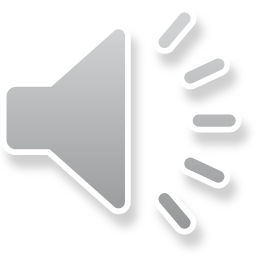 The Courts’ Ruling
The court deferred to the agency, using the substantial evidence test.
Three justices dissent, saying it was a legal question, not entitled to deference.
Frankfurter for the majority, disagreed:
Yet the standards are not so severable from the experience of industry nor of such a nature as to be peculiarly appropriate for independent judicial ascertainment as ‘‘questions of law.’’
8
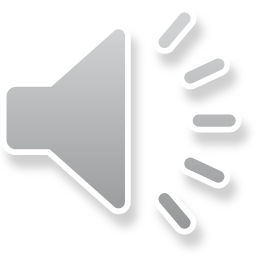 NLRB v. Bell Aerospace Co., 416 U.S. 267 (1974)
Company refuses to collectively bargain with buyers, saying they are managers.
Agency finds that only managers whose interests align with the company are exempted from unionization.
The court overruled the agency, holding that the law exempted all managers.
Why no substantial evidence review and Hearst/ Chevron deference?
Is this just statutory construction?
The case was remanded for the board to determine if buyers are managers.
9
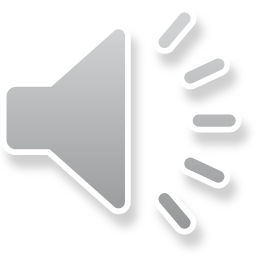 Substantial Evidence Review
This is a deferential review, but it requires that the agency build a record to explain its actions.
If there is a conflict between the ALJ’s recommended ruling and the final agency action, the record must explain why the agency came to different conclusion on witness credibility and factual determines. 
This standard is limited to formal proceedings. You will mostly see arbitrary and capricious review in practice, which is discussed in the next section.
10
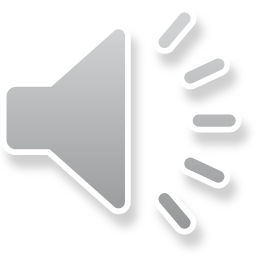